Chapter 13 – Weather Analysis and Forecasting
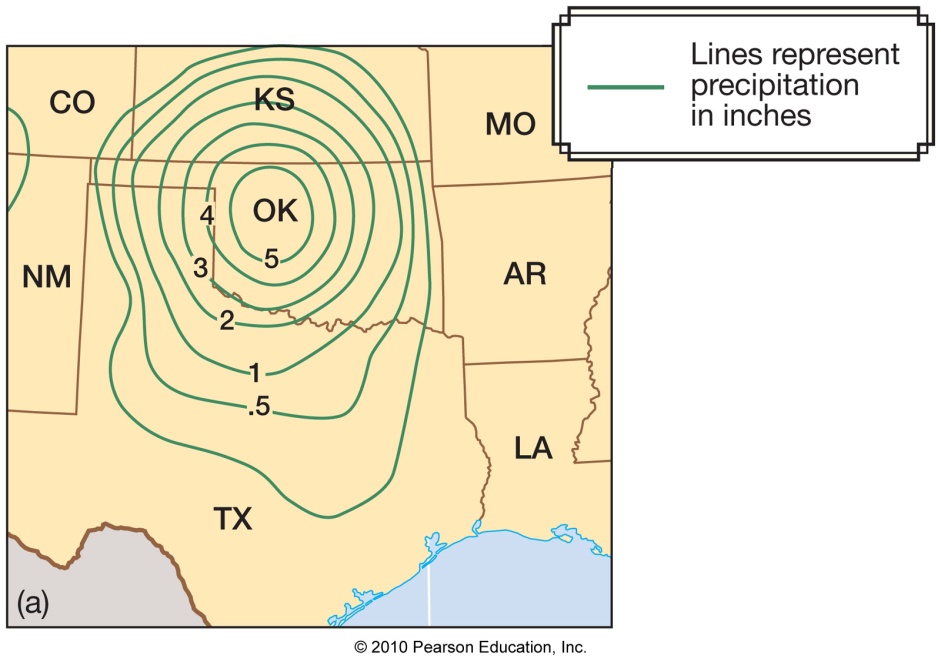 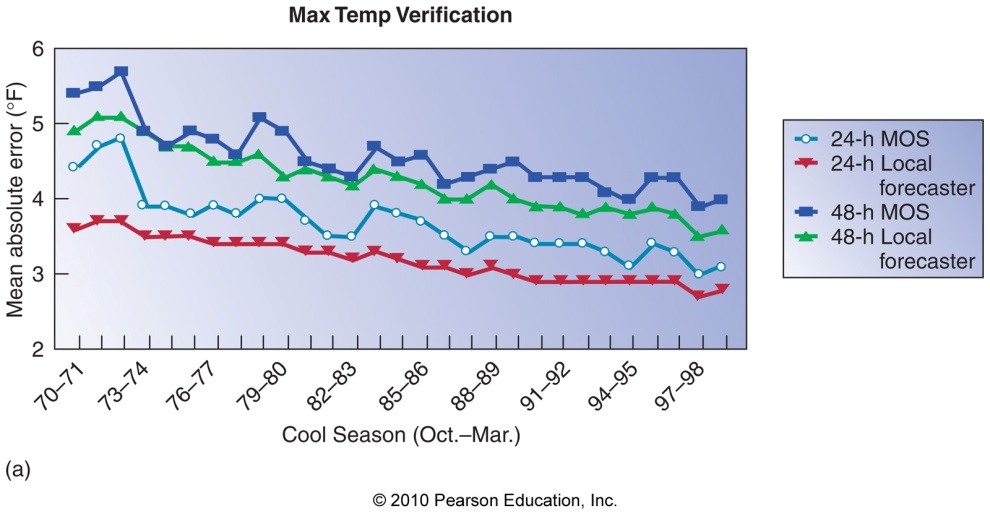 The National Weather Service
The National Weather Service (NWS) is responsible for forecasts several times daily
The National Weather Service
The National Weather Service (NWS) is responsible for forecasts several times daily
Different weather forecast offices (WFOs) are responsible for their specific region
The National Weather Service
The National Weather Service (NWS) is responsible for forecasts several times daily
Different weather forecast offices (WFOs) are responsible for their specific region
WFOs are also responsible for warnings in their specific region
The National Weather Service
The National Weather Service (NWS) is responsible for forecasts several times daily
Different weather forecast offices (WFOs) are responsible for their specific region
WFOs are also responsible for warnings in their specific region
NWS forecasters rely heavily on the Advanced Weather Information Processing System (AWIPS) to understand current conditions and make forecasts
The National Weather Service
The National Weather Service
The National Weather Service
The National Weather Service WFOs
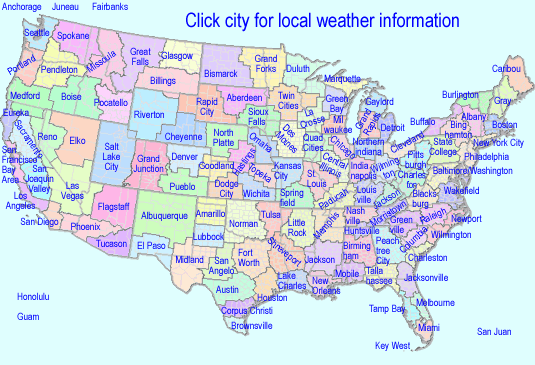 The National Weather Service
A variety of products are created at NWS WFOs
The National Weather Service
A variety of products are created at NWS WFOs
Short-term forecasts
7-day zone forecasts
Aviation forecasts
Marine forecasts
Forecast discussions
The Forecasting Process
Forecasts from now out to a few hours is called nowcasting
The Forecasting Process
Forecasts from now out to a few hours is called nowcasting
Strongly based on observations (radar, satellite images, surface observations)
The Forecasting Process
Forecasts from now out to a few hours is called nowcasting
Strongly based on observations (radar, satellite images, surface observations)

Forecasts beyond about 6 hours is based mostly on numerical weather prediction (NWP) models
Numerical Weather Prediction – The Analysis Phase
A gridded, 3-dimensional analysis is produced with
		1)  A previous forecast
Numerical Weather Prediction – The Analysis Phase
A gridded, 3-dimensional analysis is produced with
		1)  A previous forecast
		2)  Observations
Numerical Weather Prediction – The Analysis Phase
A gridded, 3-dimensional analysis is produced with
		1)  A previous forecast
		2)  Observations

The process by which the above are combined is called data assimilation
Numerical Weather Prediction – The Prediction Phase
The prediction phase of NWP involves calculating the future state of the atmosphere (starting point = the analysis) under the following governing equations:
		1) Conservation of momentum
Numerical Weather Prediction – The Prediction Phase
The prediction phase of NWP involves calculating the future state of the atmosphere (starting point = the analysis) under the following governing equations:
		1) Conservation of momentum
		2) Conservation of mass
Numerical Weather Prediction – The Prediction Phase
The prediction phase of NWP involves calculating the future state of the atmosphere (starting point = the analysis) under the following governing equations:
		1) Conservation of momentum
		2) Conservation of mass
		3) Conservation of energy
Numerical Weather Prediction – The Prediction Phase
The prediction phase of NWP involves calculating the future state of the atmosphere (starting point = the analysis) under the following governing equations:
		1) Conservation of momentum
		2) Conservation of mass
		3) Conservation of energy

Example:  F = ma = m       = m
dv
V2-V1
dt
∆t
Numerical Weather Prediction – The Prediction Phase
NWP takes massive amounts of computing power!!!
Numerical Weather Prediction – The Prediction Phase
NWP takes massive amounts of computing power!!!

	1980s: U.S. nested grid model – 80-km  
               resolution over continental U.S. 
               (48-hr forecast runtime = hours)
Numerical Weather Prediction – The Prediction Phase
NWP takes massive amounts of computing power!!!

	1980s: U.S. nested grid model – 80-km  
               resolution over continental U.S. 
               (48-hr forecast runtime = hours)

	Today: Weather Research and Forecasting 
               model – 12-km resolution over U.S. 
               (48-hr forecast runtime = 10 minutes)
Numerical Weather Prediction – The Prediction Phase
NWP can be classified in 2 ways:

		1)  Deterministic – a single forecast is 
              produced and relied upon
Numerical Weather Prediction – The Prediction Phase
NWP can be classified in 2 ways:

		1)  Deterministic – a single forecast is 
              produced and relied upon

		2)  Probabilistic – many forecasts are 
              produced and forecast probabilities can 
              be generated (ensemble forecasting)
Deterministic vs. Probabilistic Forecasting
Time = 00-hr
Deterministic vs. Probabilistic Forecasting
Time = 00-hr
Time = 72-hr
Probabilistic Forecasting
10-day forecasts
Probabilistic Forecasting
Main challenge = Expressing uncertainty to the public in a way it will be useful
Probabilistic Forecasting
Main challenge = Expressing uncertainty to the public in a way it will be useful

	- Do people want to hear what the high 
     temperature will be, or do they want to 
     know the possible range of high 
     temperatures?
The Prediction Phase – How Can Forecasts Go Bad?
There are 2 main sources of error in NWP forecasts:
		1) Initial condition error – errors in the 
            analysis of a NWP model
The Prediction Phase – How Can Forecasts Go Bad?
There are 2 main sources of error in NWP forecasts:
		1) Initial condition error – errors in the 
            analysis of a NWP model
		2) Physics errors – physics that are 
            wrong in the NWP model (mostly  
            associated with surface processes)
Initial Condition Error
Initial condition errors are always present in NWP analyses
Initial Condition Error
Initial condition errors are always present in NWP analyses

Because of chaos, errors in the analysis will eventually grow to be large (forget about 30-day forecasts!)
Physics Errors
The physics in NWP models aren’t perfect
Physics Errors
The physics in NWP models aren’t perfect

		- Surface radiation processes
Physics Errors
The physics in NWP models aren’t perfect

		- Surface radiation processes
		- Frictional turbulence of surface winds
Physics Errors
The physics in NWP models aren’t perfect

		- Surface radiation processes
		- Frictional turbulence of surface winds
		- Convection
Physics Errors
The physics in NWP models aren’t perfect

		- Surface radiation processes
		- Frictional turbulence of surface winds
		- Convection
		- Cloud processes
Physics Errors
Physics errors often lead to model biases – consistent errors in certain model variables (e.g. surface temperature)
Numerical Weather Prediction – The Post-processing Phase
The post-processing phase of NWP involves creating graphics of the forecast:
Numerical Weather Prediction – The Post-processing Phase
The post-processing phase of NWP involves creating graphics of the forecast:

		1)  500-mb height
		2)  SLP
		3)  Surface wind
		4)  3-hr precipitation
		5)  1000-500mb thickness
NWP Post-processing
The final forecast product includes the human factor – judgments based on both a forecaster’s experience and NWP
NWP Post-processing
NWP Post-processing
Model Output Statistics (MOS) – a post-processing technique that correlates relationships between a model forecast and reality over many, many forecasts
NWP Post-processing
Model Output Statistics (MOS) – a post-processing technique that correlates relationships between a model forecast and reality over many, many forecasts

MOS produces a forecast incorporating these statistical relationships
Forecast Verification
Forecast verification is the process of measuring the skill of a forecast (model, human forecaster, MOS…)
Forecast Verification
Forecast verification is the process of measuring the skill of a forecast (model, human forecaster, MOS…)
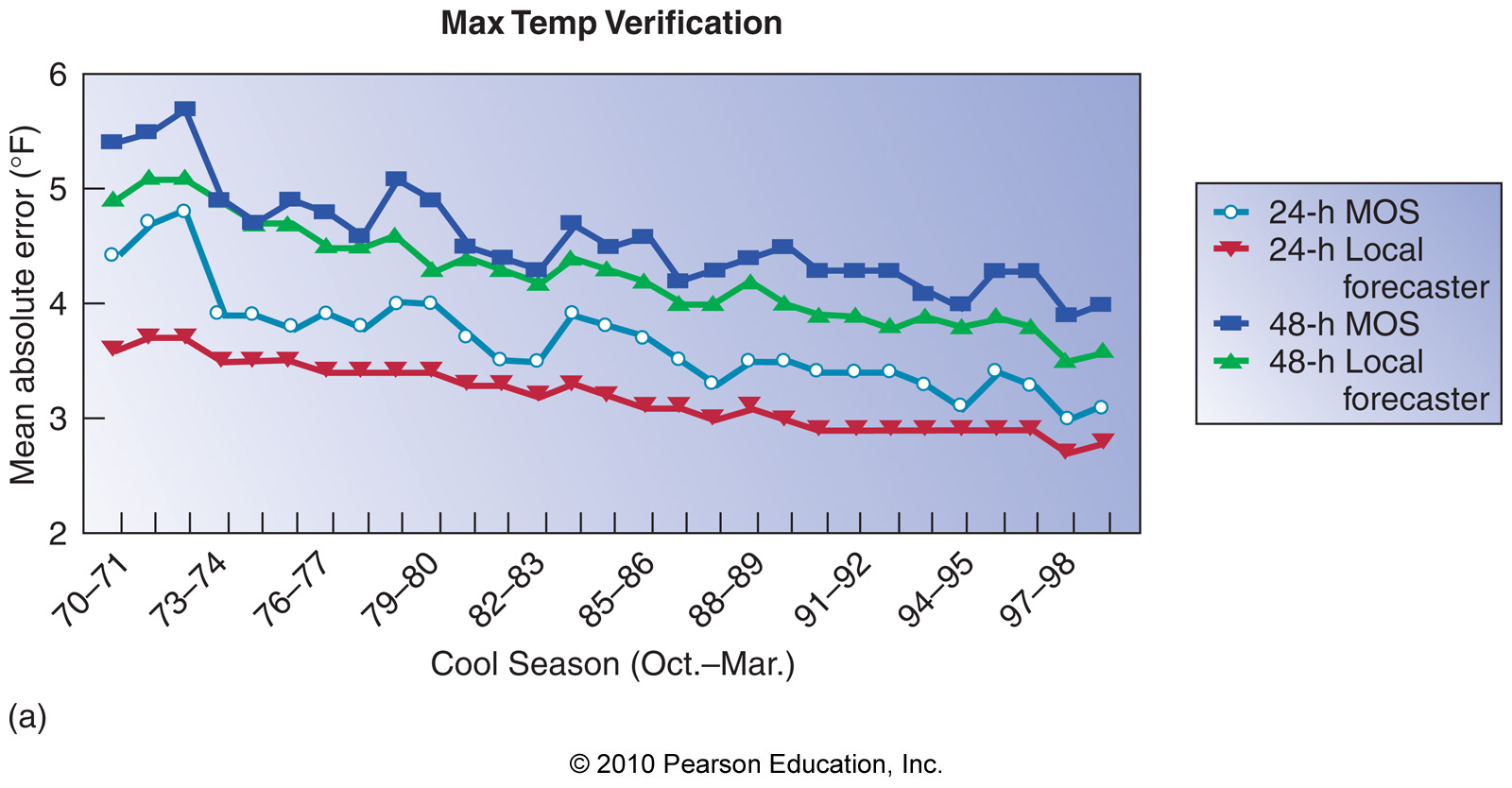 Long-range Forecasts
The Climate Prediction Center (CPC) is responsible for forecasts valid more than 1 week into the future (numerical models and statistics)
Long-range Forecasts
The Climate Prediction Center (CPC) is responsible for forecasts valid more than 1 week into the future (numerical models and statistics)

Seasonal forecasts are also made by the CPC that indicate above or below probabilities of warm/cold or wet/dry seasons